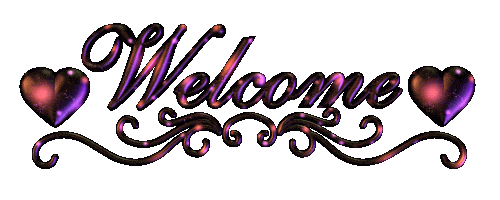 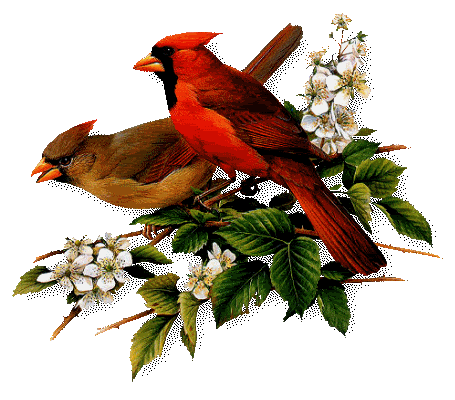 Presented by
Md. Safiqur RahmanAsst.HeadteacherRaipura pilot Girls High School
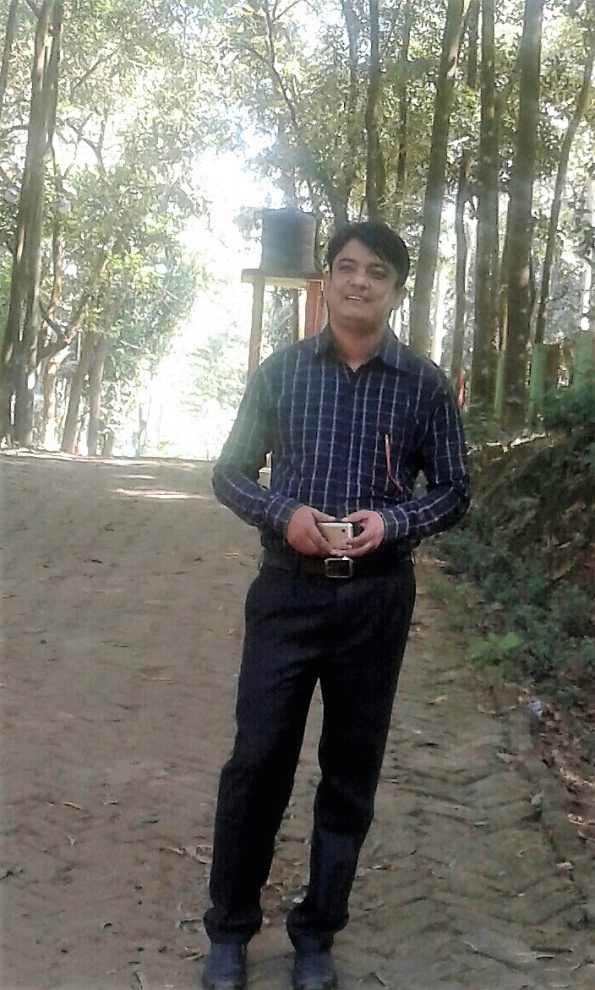 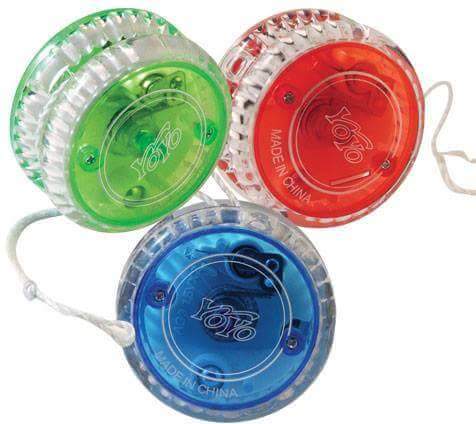 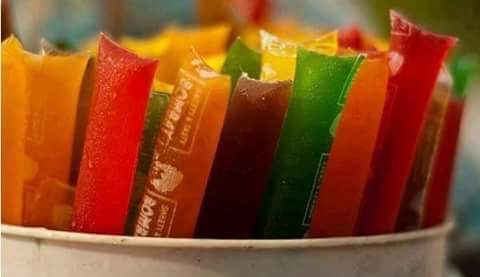 Let’s enjoy some picture
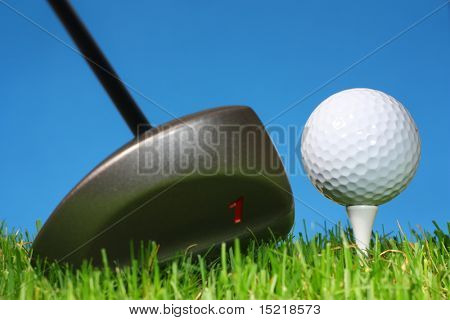 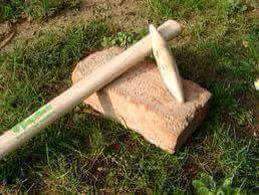 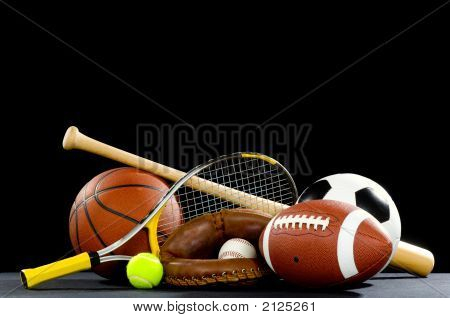 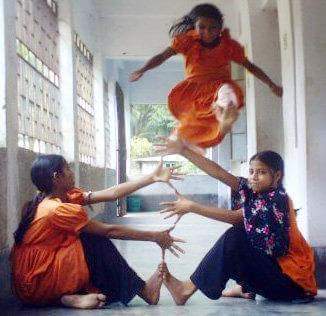 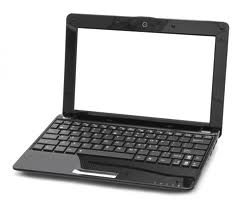 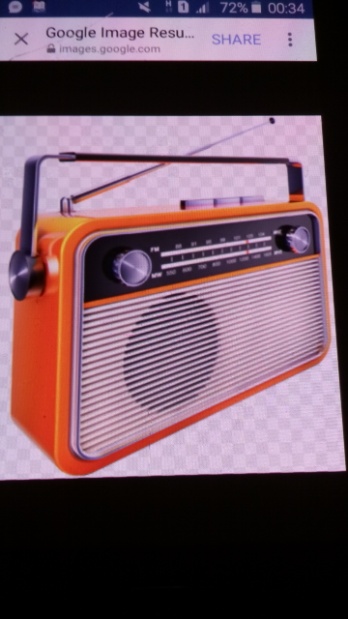 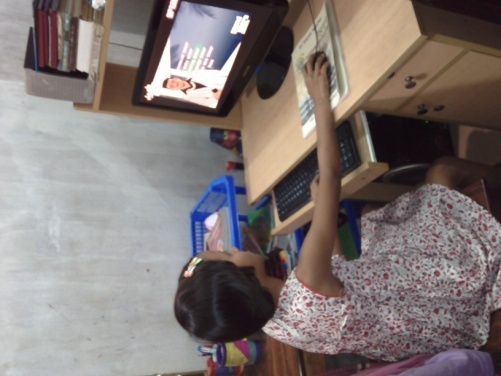 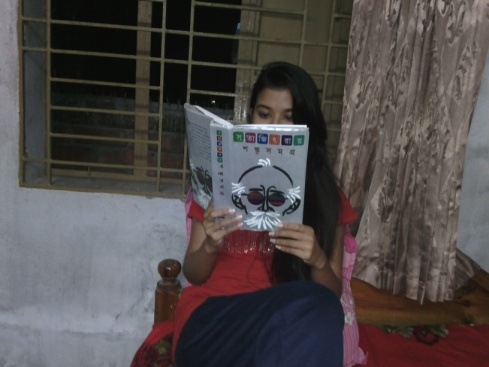 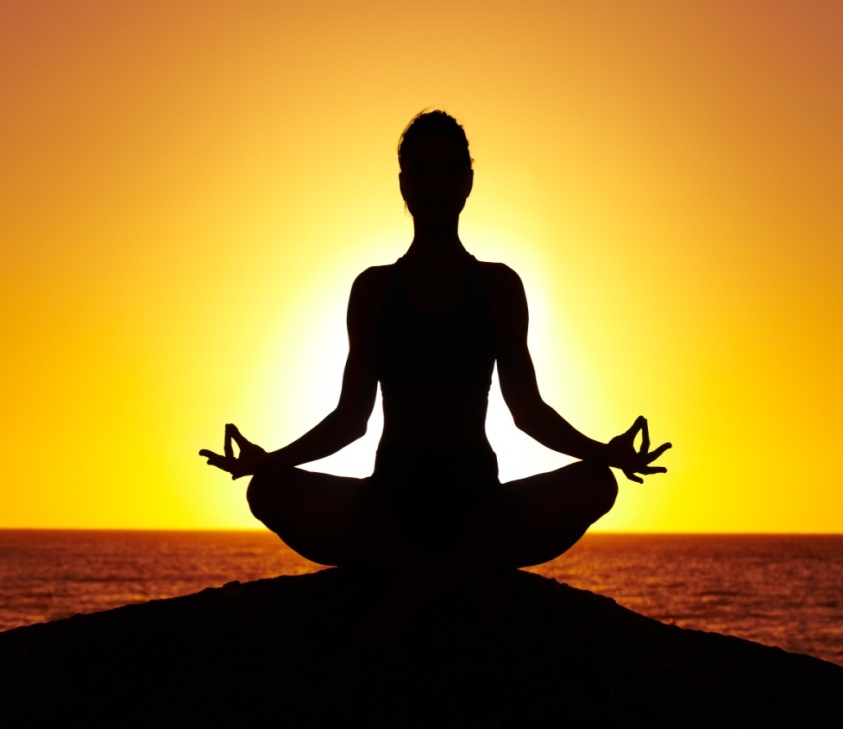 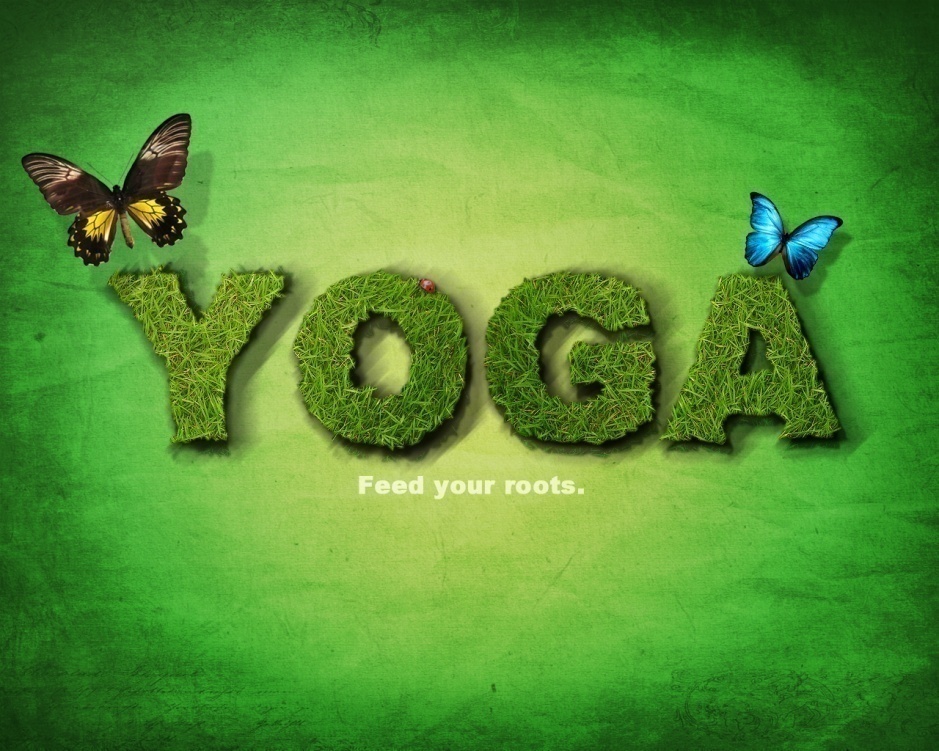 Lesson Identity
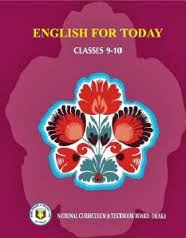 Subject : English 1st Paper
Class :  Nine & Ten 
Content Name: Changing Past time
Time: 50 Minute
Learning outcomes
Ideas of past  time
Improving reading skill .
Understand Yoga.
Knowing the health benefit of Yoga .
Will able to make in  conversation and discussion.
Vocabulary
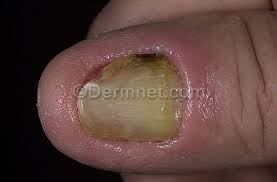 Cronic
Severe
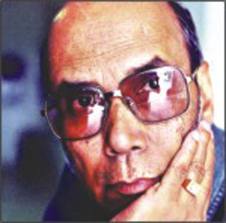 Depression
Dumps
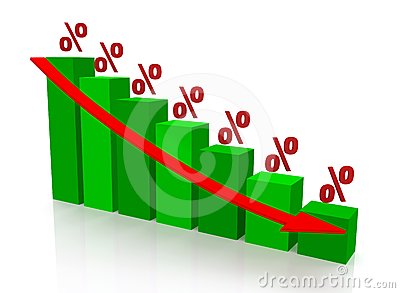 Decline
Decrease
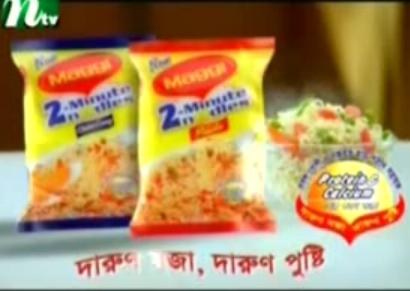 Posture(Noun)
Gesture/
pose
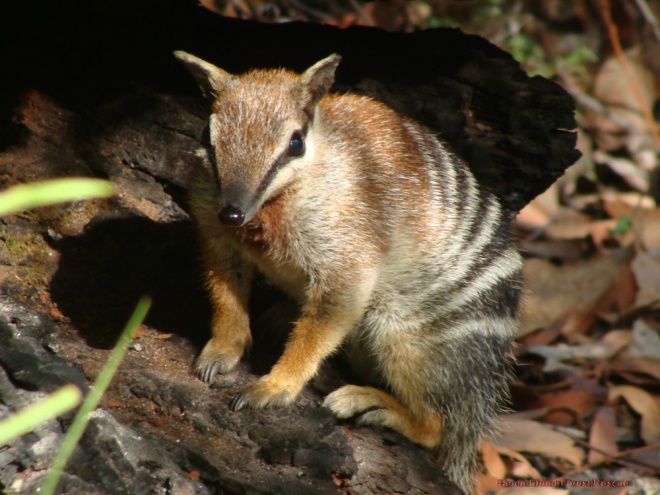 Dens
Hole
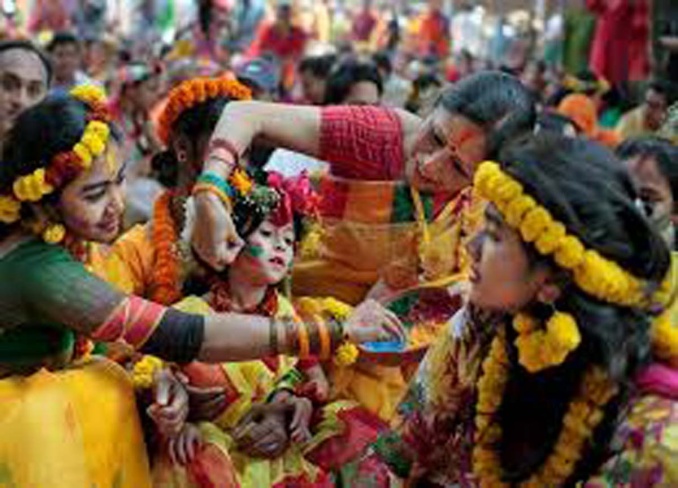 Tradition
Customs
Individual works
Make  a  list  of  your own  pastimes.  Following the charts
Discuss  these questions with your partner and  write down your ideas of Past time.
1.What is pastimes activities?
2. Do you think the pastime activities in Bangladesh are changing?
3.What kind of pastime activities are useful for the students in Bangladesh?
Home work
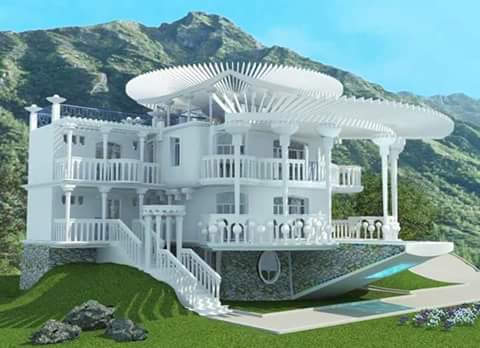 Write a paragraph on Past time
Thanks to all
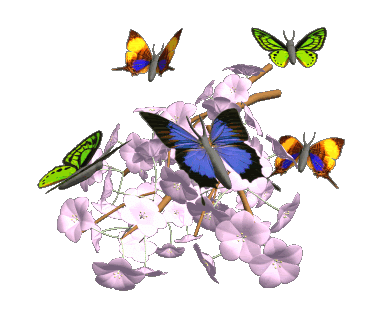